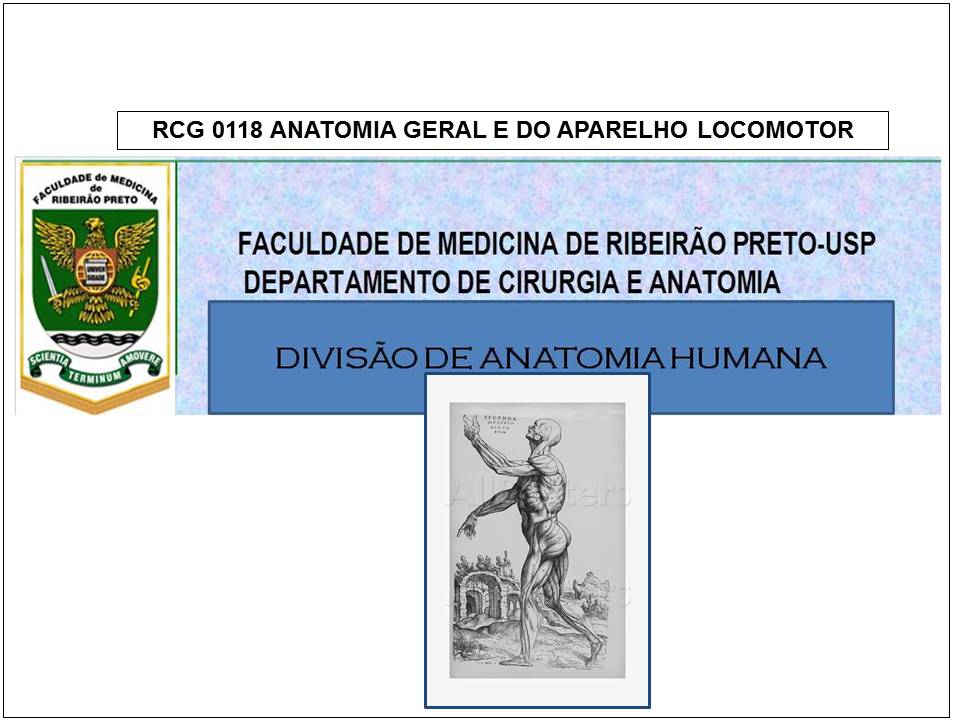 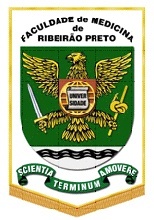 RNM 4000
ANATOMIA APLICADA À NUTRIÇÃO
Anatomia  do estômago, intestino delgado (duodeno), fígado e pâncreas.
Prof. Dr. Luís Fernando Tirapelli
1. Que grupo de músculos está indicado pelas setas? Qual o principal nervo craniano que os inerva? Cite o nome de 2 desses músculos.
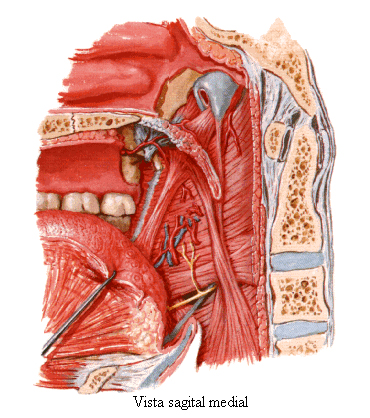 2. Quais os 2 nervos cranianos responsáveis pela sensibilidade gustativa da língua? Observando a imagem cite o nome das papilas gustativas.
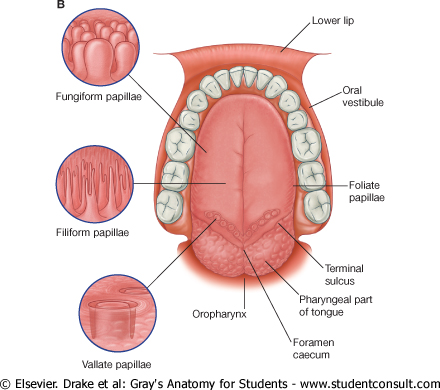 3. Qual nervo craniano é responsável pela inervação motora dos músculos da mastigação? Quais os músculos indicados pelos números 1 e 2?
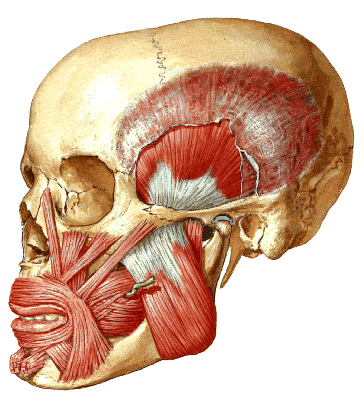 1
2
4. Cite 3 músculos que participam na etapa voluntária da deglutição.
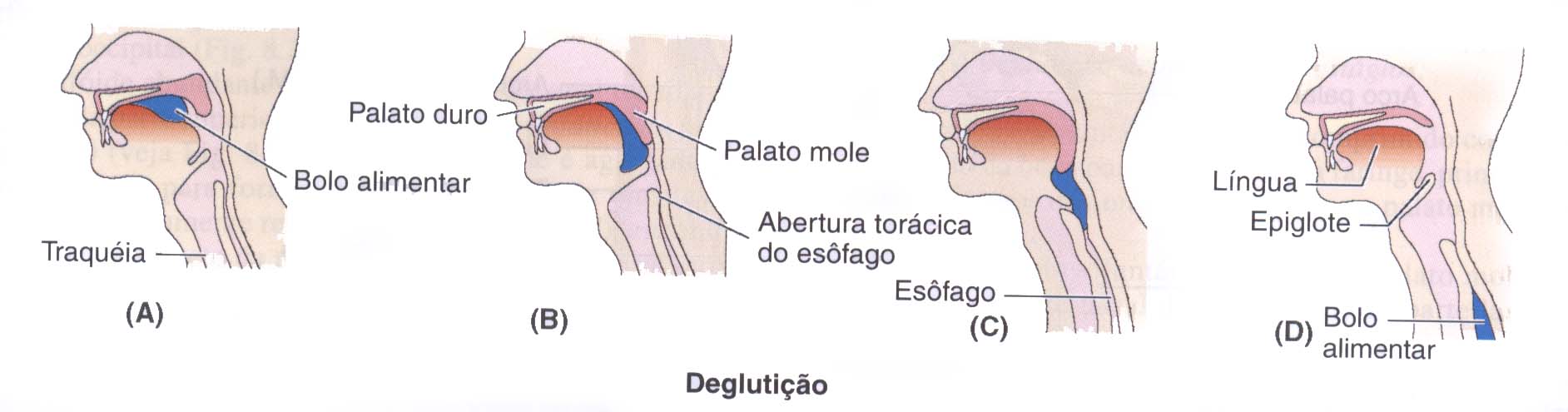 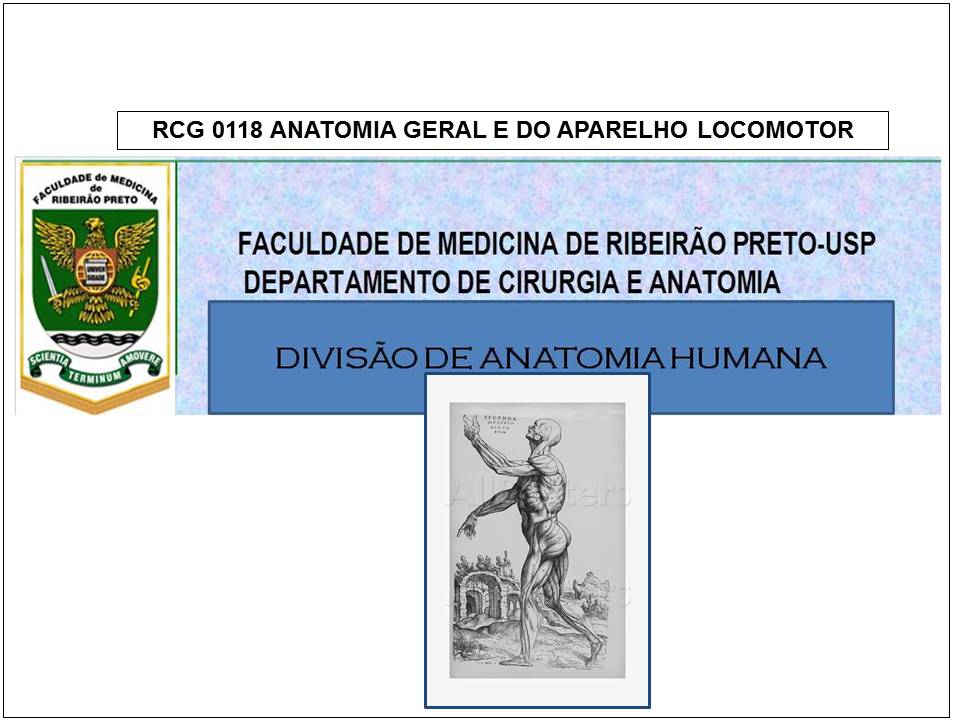 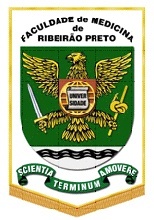 RNM 4000
ANATOMIA APLICADA À NUTRIÇÃO
Anatomia  do estômago, intestino delgado (duodeno), fígado e pâncreas.
Prof. Dr. Luís Fernando Tirapelli
1. Estômago: localização.
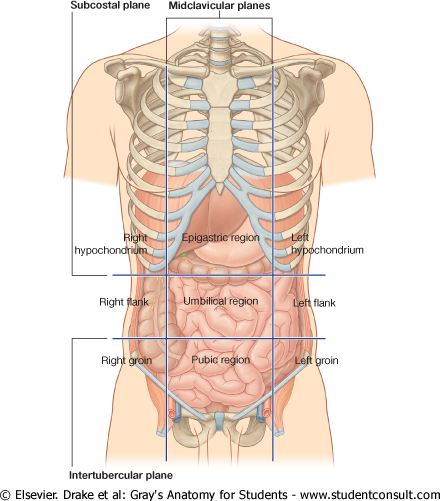 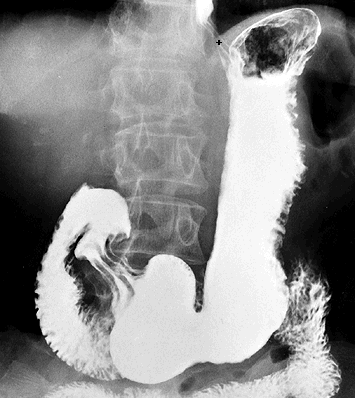 Capacidade em média 1500 ml
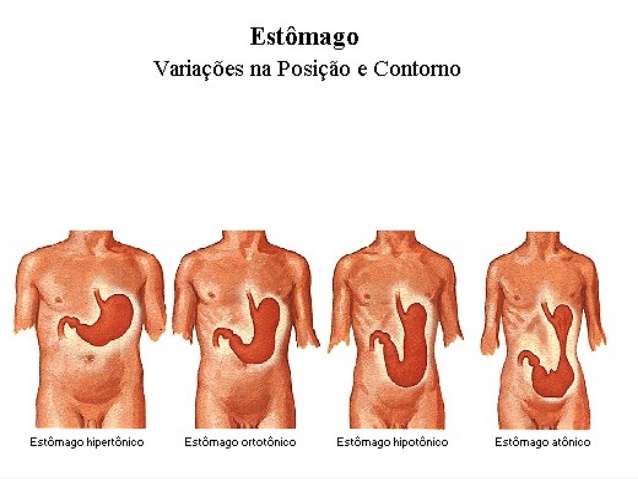 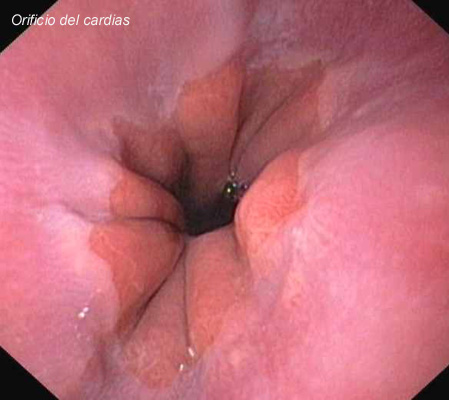 Divisões e túnicas
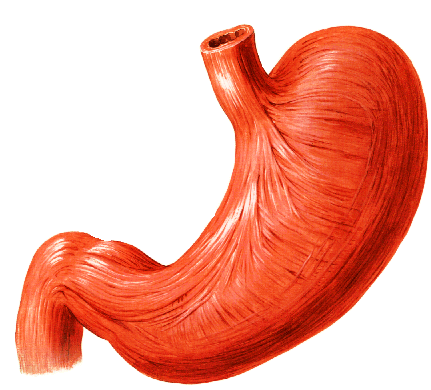 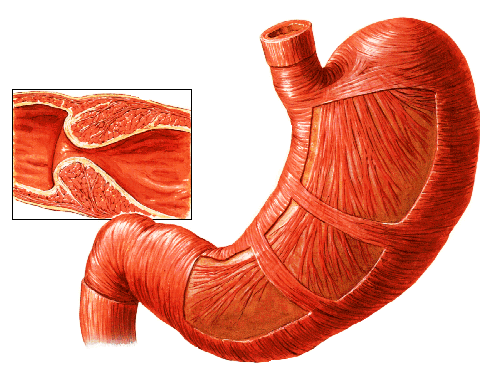 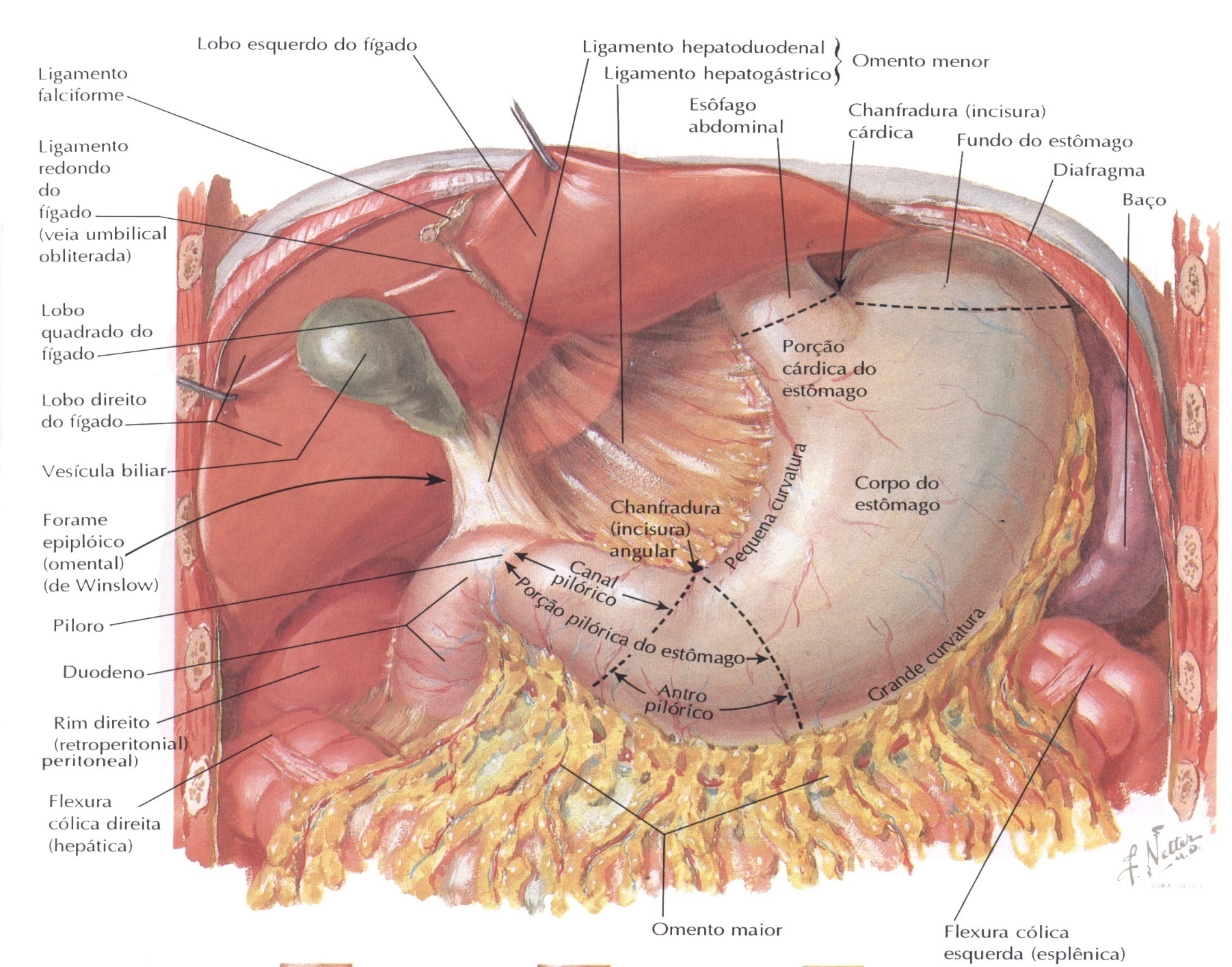 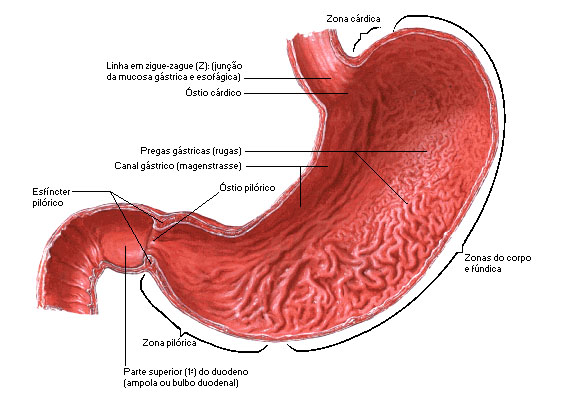 Ondas de mistura
Gastrina
Mucosa gástrica: produção do suco gástrico
Células mucosas;
Células zimogênicas (pepsinogênio e lipase);
Células parietais (ácido clorídrico).



QUIMO
Relações peritoneais
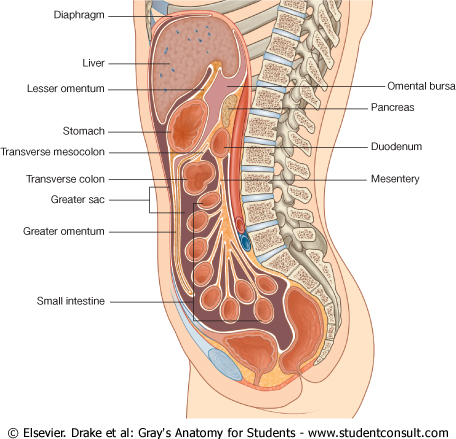 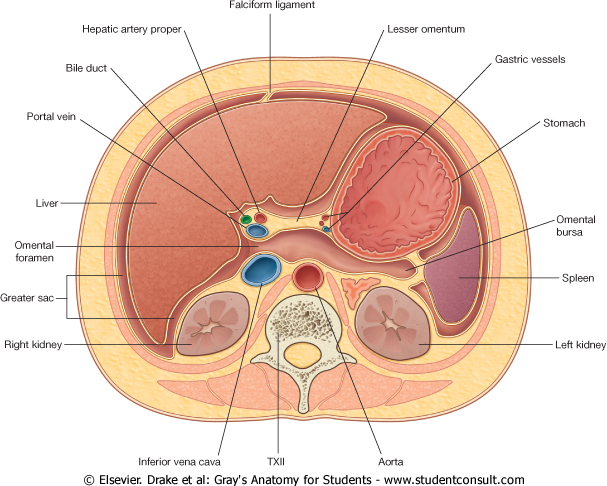 Ligs. do omento menor e maior
2.Intestino delgado 
2.1. Duodeno
Localização, limites e partes
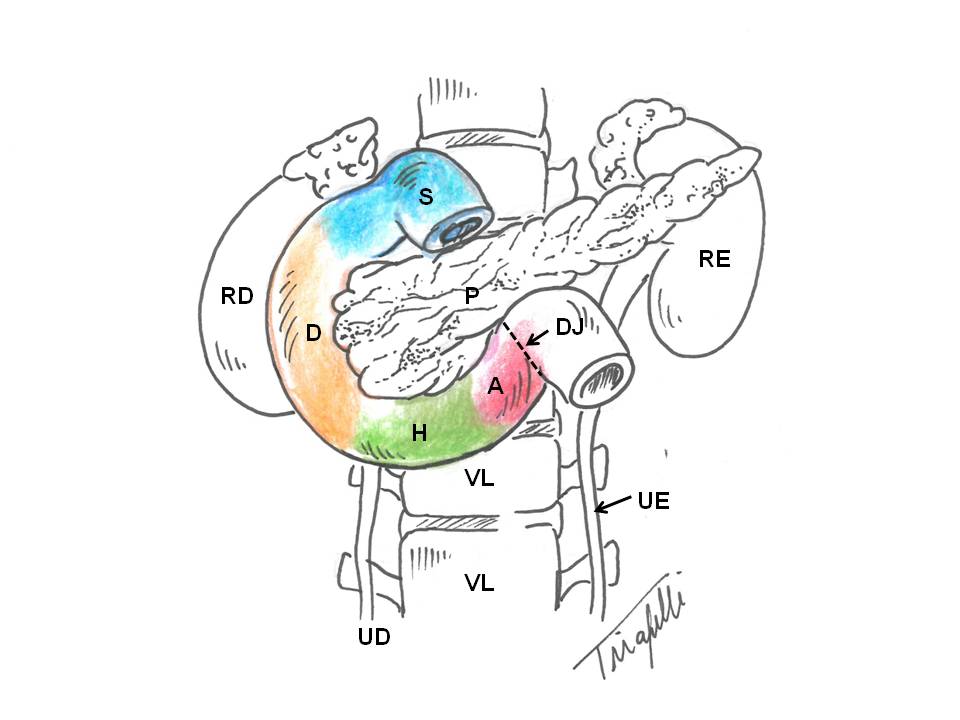 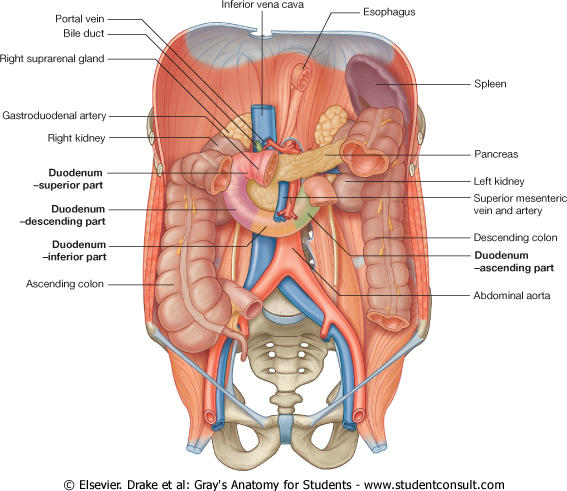 Flexura sup. do duodeno
Flexura inf. do duodeno
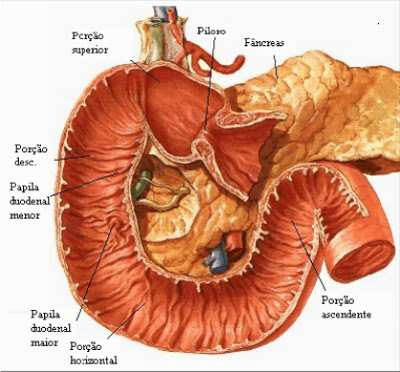 Colicistocinina
Secretina
Papila duodenal menor
Papila duodenal maior
[Speaker Notes: Pregas quebram a refeição de bário (aspecto flocular). Escorrimento do conteúdo duodenal pelo sulco paracólico direito até a fossa ilíaca direita]
GLÂNDULAS ACESSÓRIAS3. FígadoLocalização
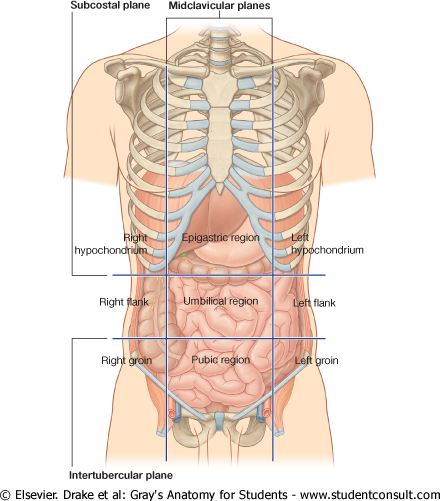 FUNÇÕES
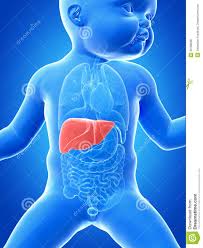 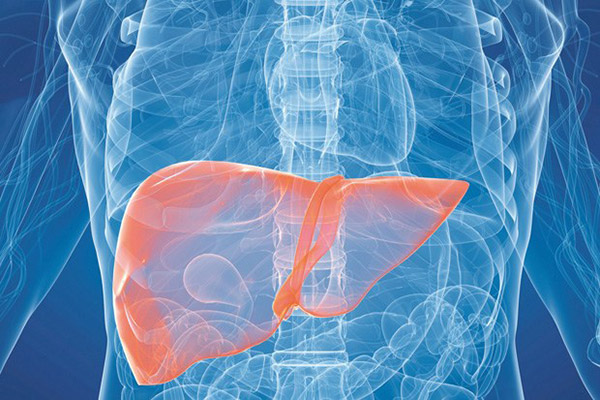 Atividades metabólicas de lipídios, carboidratos e proteínas;
Armazena vitaminas;
Síntese de fatores da cascata de coagulação;
Síntese de bile.
1,5kg de peso
ANATOMIA DO FÍGADO: faces, lobos e ligamentos
Área nua do fígado
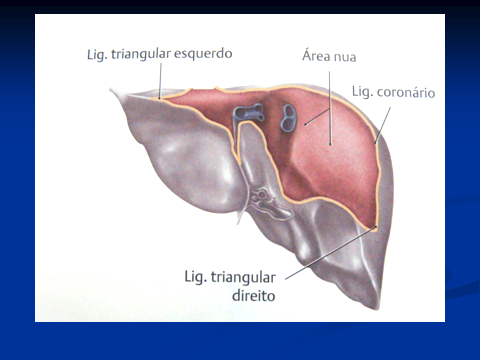 Face visceral: lobos, hilo, fissuras e pedículo
Lobo caudado
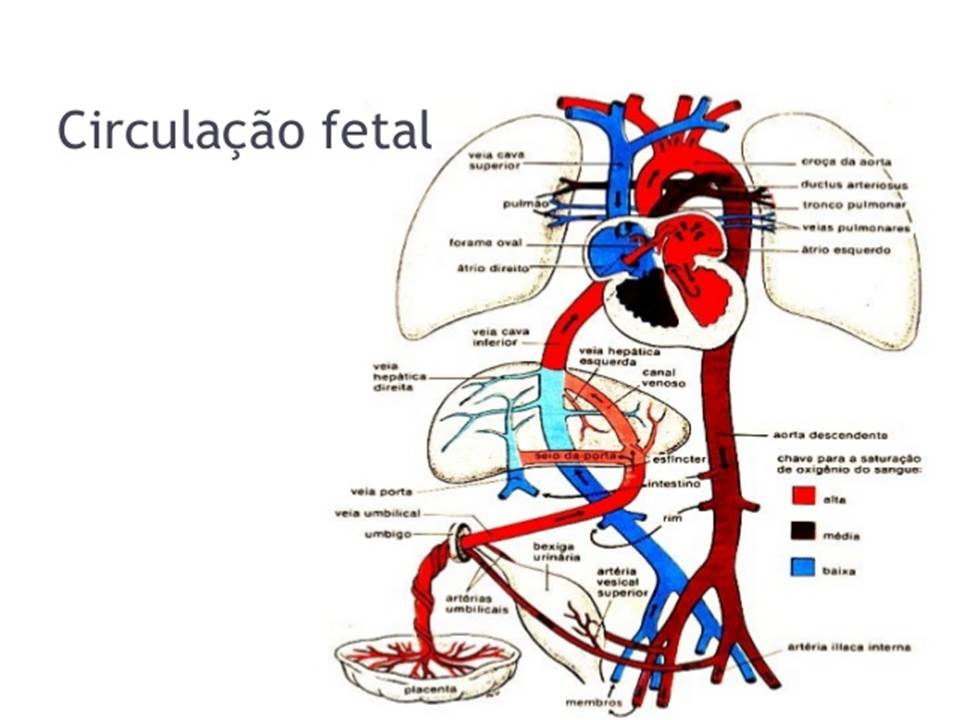 Lobo quadrado
SEGMENTAÇÃO HEPÁTICA
Sup.
Ant. Med. Dir.
Ant. Lat. Dir.
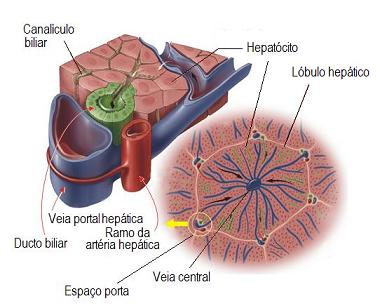 LÓBULO HEPÁTICO
Tríade portal
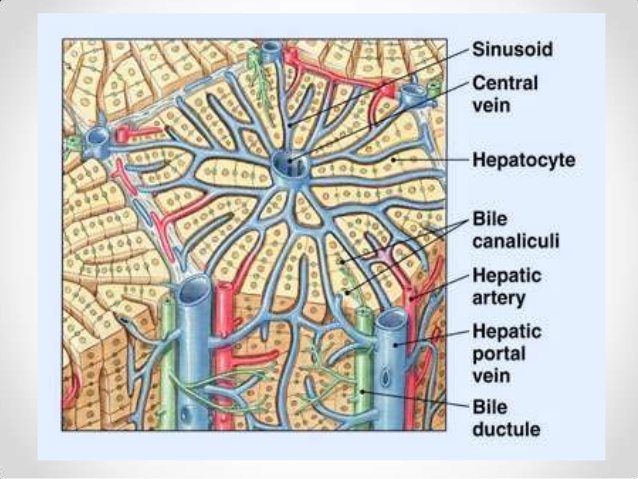 LÓBULO HEPÁTICO
V. CENTROLOBULAR (V. Hepática)
V. PORTA
Hilo e Pedículo hepático: artéria hepática própria, veia porta e ducto colédoco
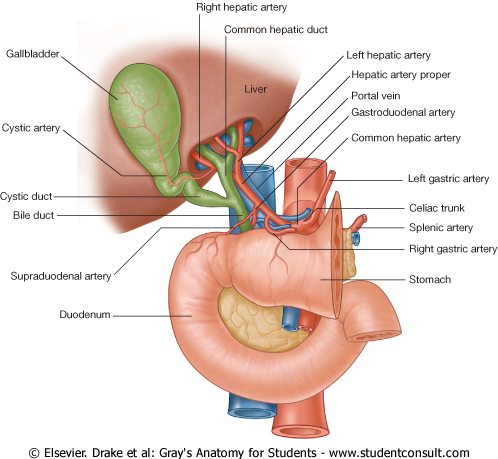 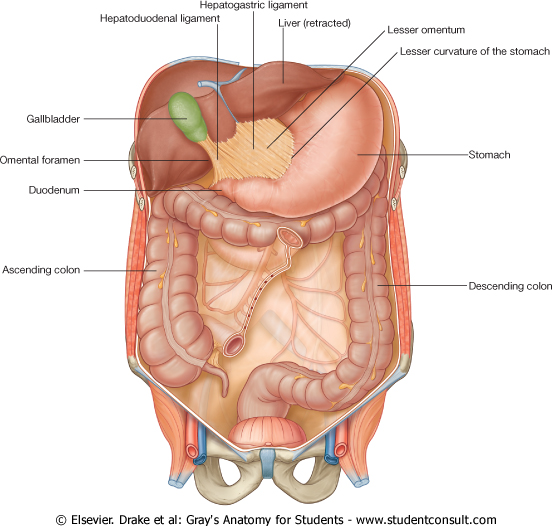 Sistema porta-hepático: leito capilar mesentérico – v. porta – capilares sinusóides do fígadoCIRCULAÇÃO FUNCIONAL
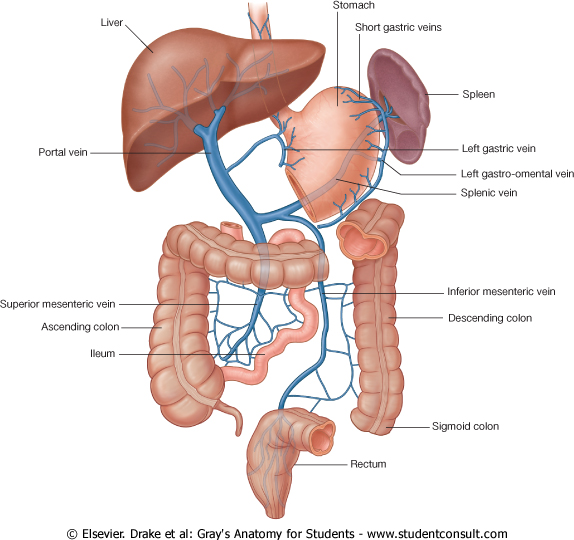 GLÂNDULAS ACESSÓRIAS4. PâncreasLocalização e divisão
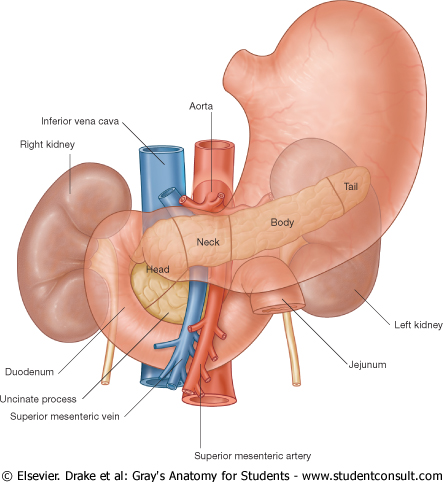 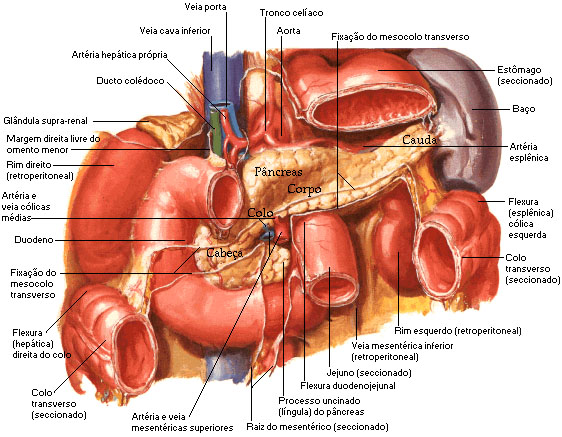 Porção exócrina: ductos pancreáticos principal e acessório
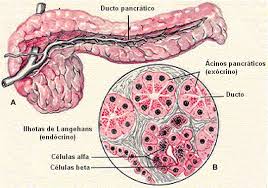 VIAS BILIARES EXTRA-HEPÁTICAS
Ducto hepático D e E        Ducto hepático comum
Ducto hepático comum + ducto cístico        Ducto colédoco
Ducto colédoco + ducto pancreático principal       AMPOLA HEPATOPANCREÁTICA (se abre pela papila duodenal maior no duodeno).
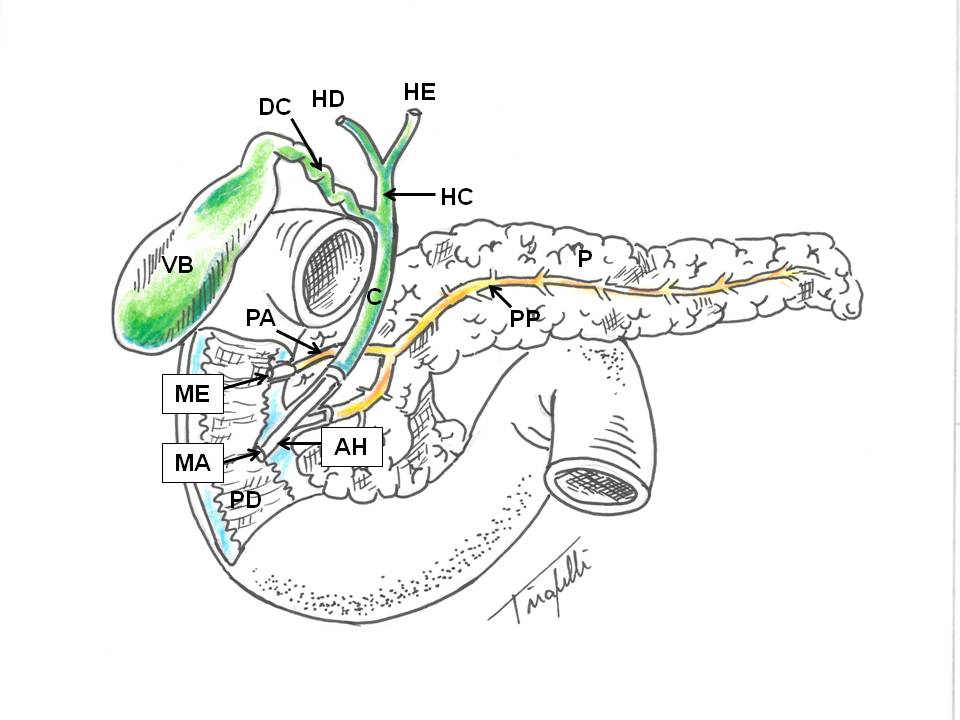 Bile + Suco pancreático
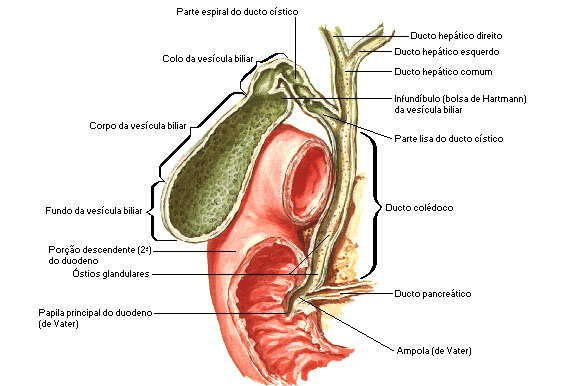 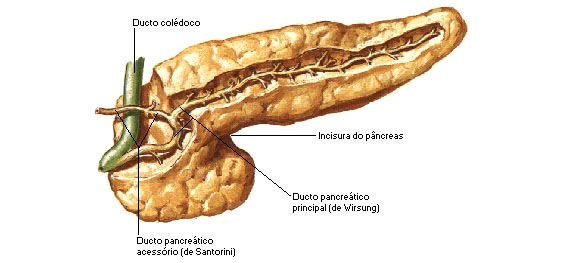 Sais biliares
Relações peritoneais
Fígado
Duodeno
Pâncreas
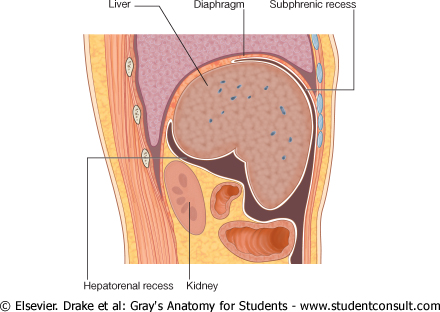 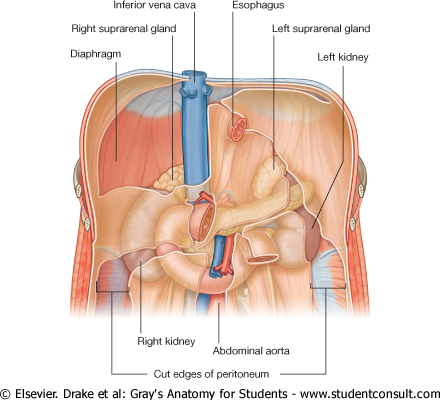 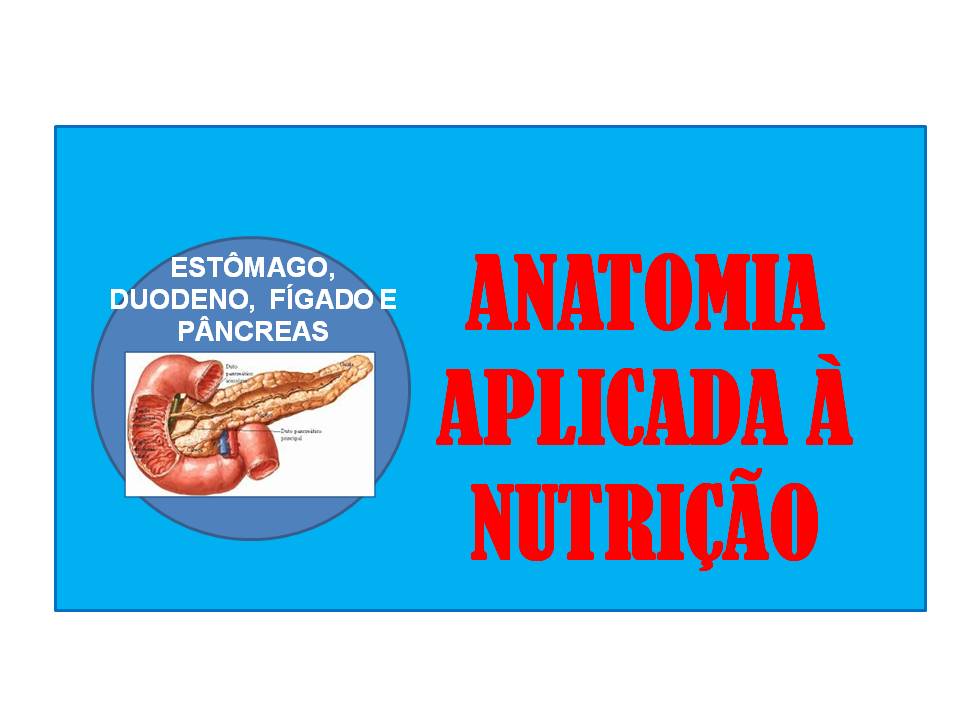 RESUMO
Estômago: localização e divisões;
 Duodeno: localização e divisões; 
 Fígado: localização, lobos e ligamentos;
 Pâncreas: localização e divisões;
 Relações peritoneais;
 Vias biliares extra-hepáticas.
REFERÊNCIAS BIBLIOGRÁFICAS
Aumüller, G. Anatomia. 1ª ed, Rio de Janeiro: Guanabara Koogan S.A., 2009.

Drake, R.L., Vogl, W., Mitchell, A.W.M. Gray׳s. Anatomia para estudantes. 
1ª ed. Rio de Janeiro: Elsevier Editora Ltda, 2005.

Gardner, Gray e O׳Rahilly. Anatomia. 
4ª ed, Rio de Janeiro: Guanabara Koogan S.A., 1978.

Moore, K.L.; Dalley, A.F. Anatomia orientada para a clínica. 
6ª ed, Rio de Janeiro: Guanabara Koogan S.A., 2011.

Snell, R.S. Anatomia clínica para estudantes de medicina. 5ª ed, Rio de Janeiro: Guanabara Koogan S.A., 1999.

Tirapelli, L.F.  Bases morfológicas do corpo humano. 1ª ed. Rio de Janeiro: Guanabara Koogan S.A., 2008.